Synod Assembly2015
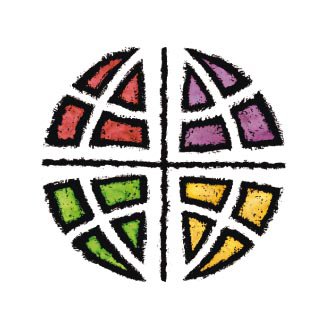 LEAD and ELECTIONS
IMMIGRATION, LIRS, LWR
MILLENIAL INTERVIEW & DISCUSSION
RUDY AND LUTHERHILL
CAR AND PERU
THE FIVE SPIRITUAL PRACTICES OF A HEALTHY CONGREGATION
BUDGET CELEBRATION & WORSHIP